Figure 1: Estimated differences between generations of users and non-users of the innovation box policy
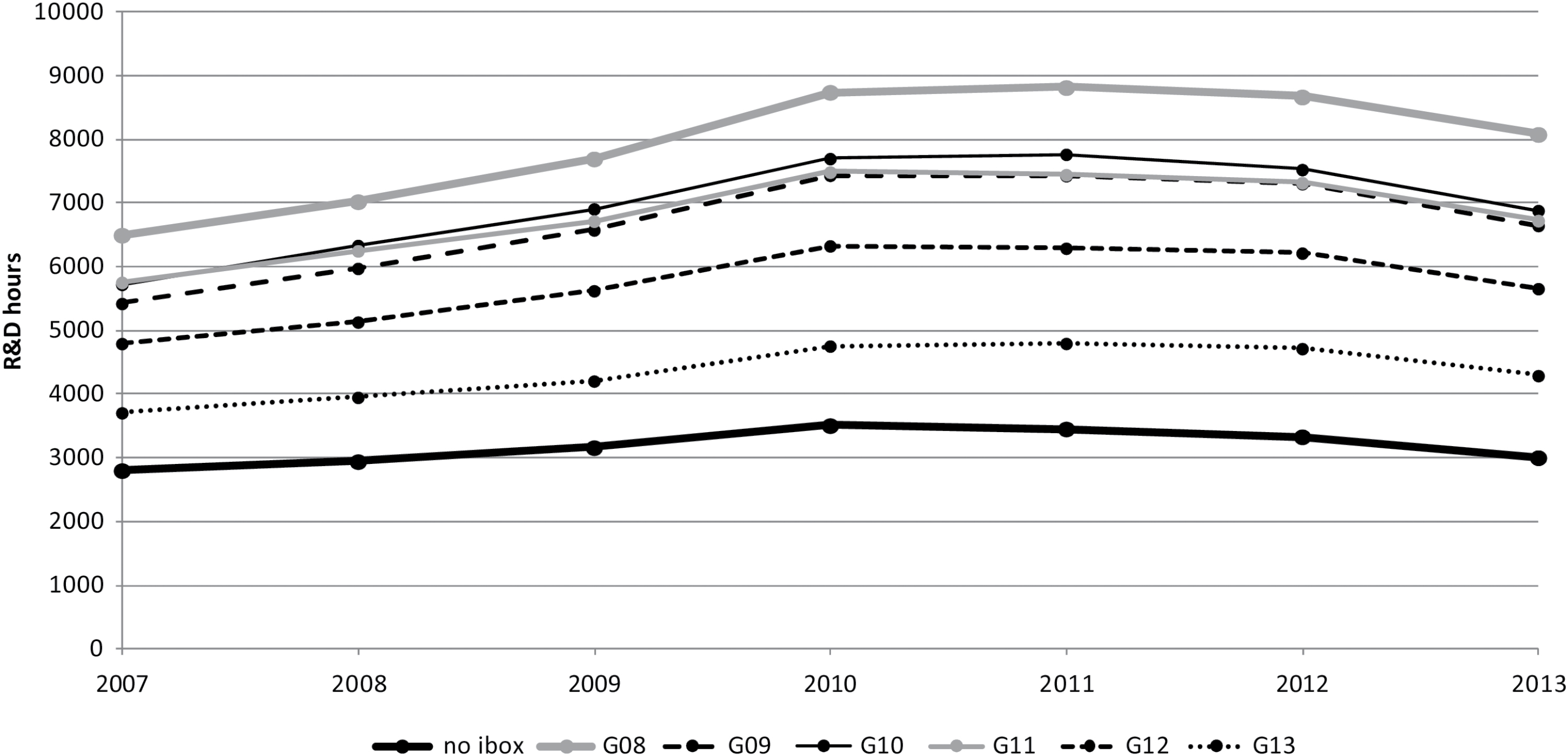 Oxf Rev Econ Policy, Volume 33, Issue 1, 1 January 2017, Pages 141–156, https://doi.org/10.1093/oxrep/grw038
The content of this slide may be subject to copyright: please see the slide notes for details.
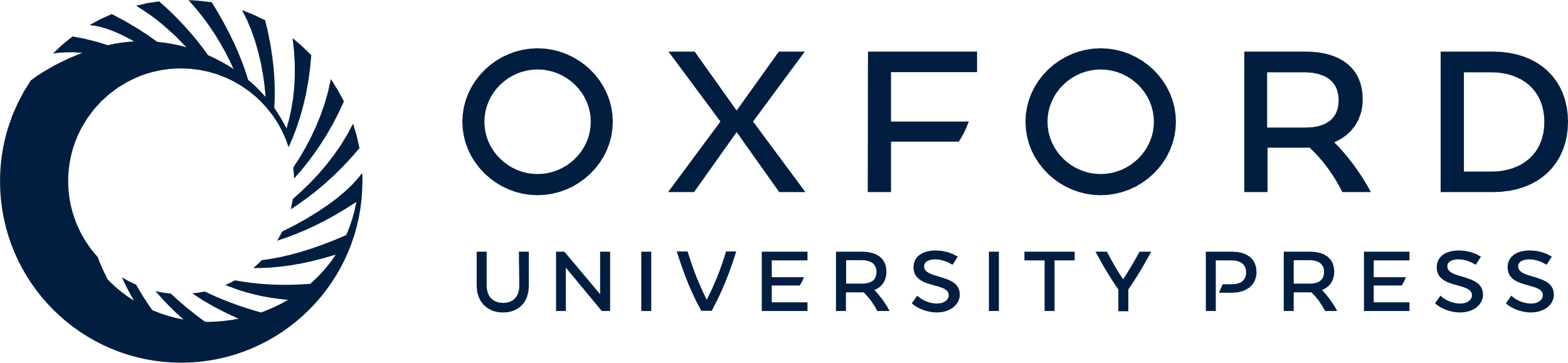 [Speaker Notes: Figure 1: Estimated differences between generations of users and non-users of the innovation box policy


Unless provided in the caption above, the following copyright applies to the content of this slide: © The Authors 2017. Published by Oxford University Press. For permissions please e-mail: journals.permissions@oup.com]
Figure 2: Innovation box effects on different user generations against the benchmark of no use, ...
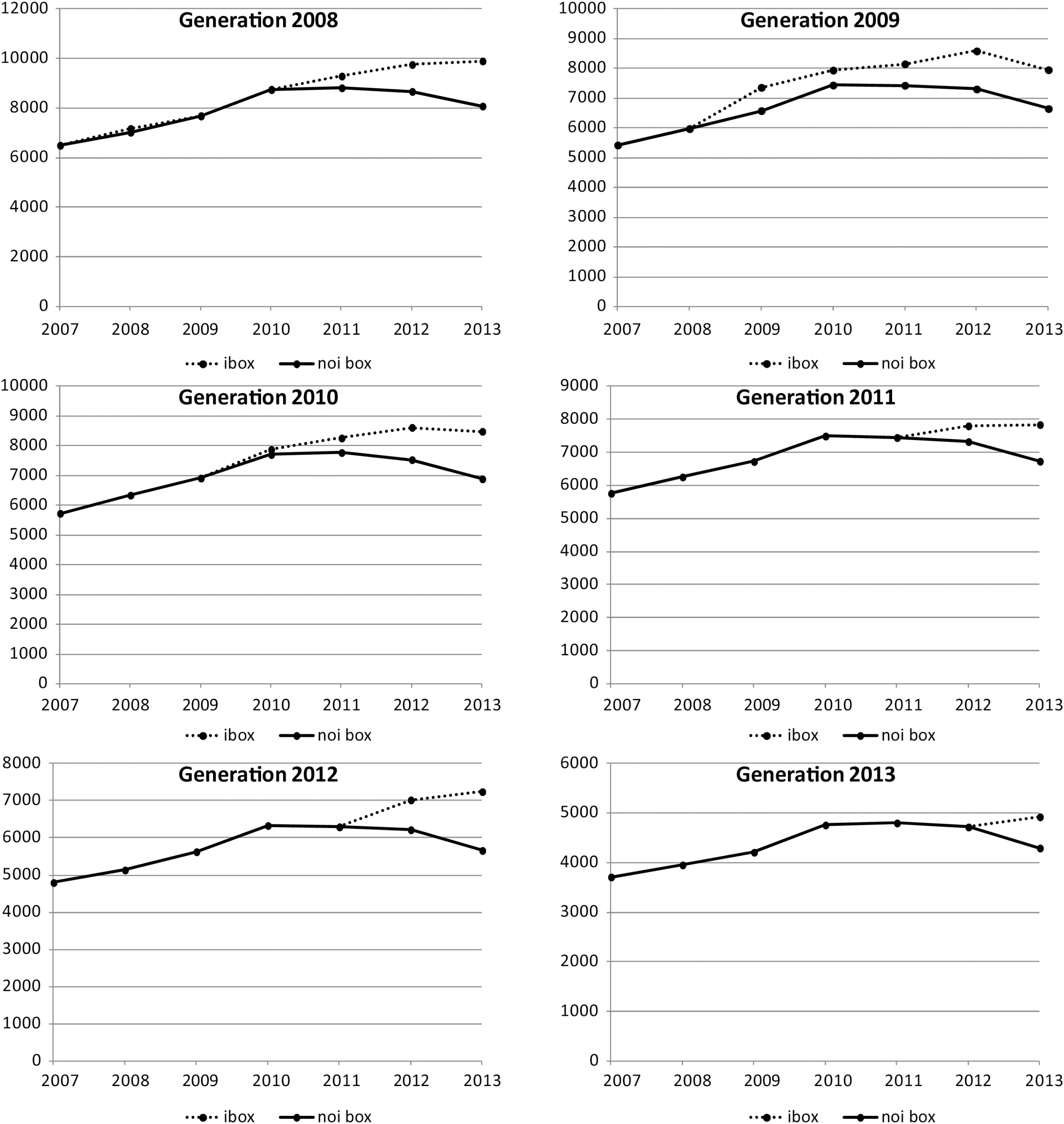 Oxf Rev Econ Policy, Volume 33, Issue 1, 1 January 2017, Pages 141–156, https://doi.org/10.1093/oxrep/grw038
The content of this slide may be subject to copyright: please see the slide notes for details.
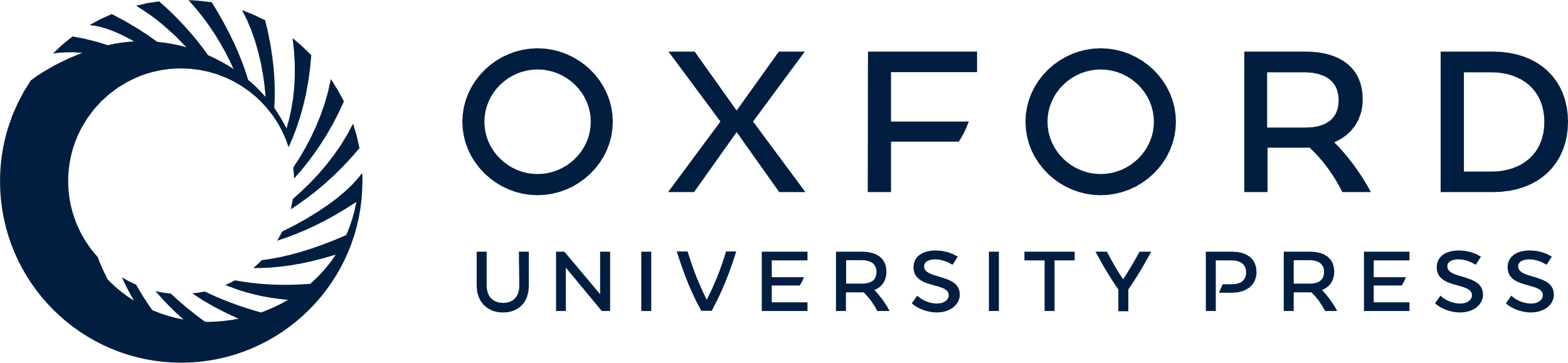 [Speaker Notes: Figure 2: Innovation box effects on different user generations against the benchmark of no use, difference-in-differences estimations (R&D hours on the vertical axis of each figure)


Unless provided in the caption above, the following copyright applies to the content of this slide: © The Authors 2017. Published by Oxford University Press. For permissions please e-mail: journals.permissions@oup.com]